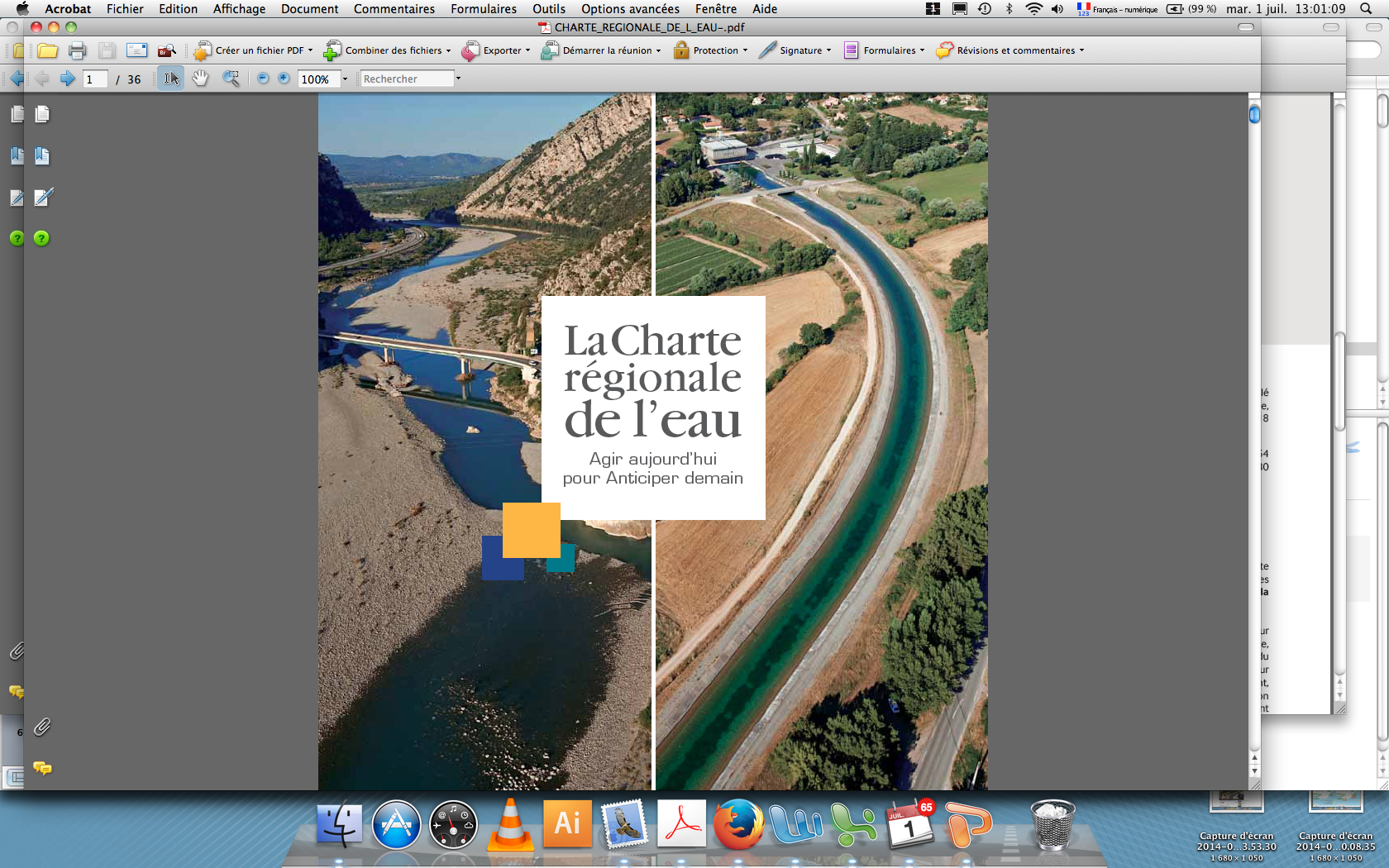 Contribution de l’AGORA
Au SRADDET





Commissions thématiques
de l’AGORA


Juin 2018
MISSION DE PREFIGURATION DE L’AGORA
Comité Stratégique des Partenaires du SOURSE
06 Juin 2014
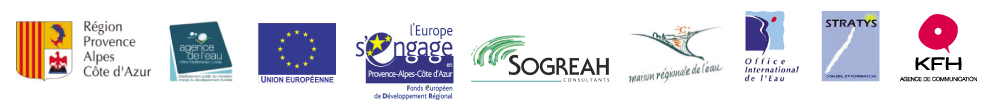 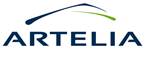 Prise en compte
Respect
Compatibilité
Le SRADDET – un document prescriptif
Projet d’Intérêt général (PIG) et Opération d’Intérêt National (OIN) 
Orientations fondamentales de gestion de la ressource en eau (CE L211.1)
Projets de localisation des grands équipements, infrastructures et activités économiques importantes
Chartes et carte des vocations des Parcs nationaux
SIAD du Massif Alpin (Schéma interrégional d’aménagement et de développent du massif alpin)
Orientations nationales « Trames Vertes et Bleues »
Stratégie Bas-carbone
Programme pluriannuel de l’énergie et Plan national de réduction des émissions de polluants atmosphériques
Document stratégique de façade
Code urbanisme Livre 1:
Règles générales d’aménagement et d’urbanisme
Lois littoral et Montagne
Servitudes d’utilité publique affectant l’utilisation des sols
Schéma Directeur d’Aménagement et de Gestion des Eaux (SDAGE) Rhône Méditerranée 2016-2021
Plan de Gestion des Risques Inondations  Rhône Méditerranée 2016-2021 (PGRI)
SRADDET absorbe : le Plan de Prévention et de Gestion des Déchets(PRPGD), le Schéma climat air énergie(SRCAE), le Schéma de cohérence écologique (SRCE), le Plan Régional de l’Intermodalité(PRI) , la Planification des infrastructures de transport (PRIT ) et décline le SRB et le PREE
Règles générales du fascicule SRADDET (doivent être compatibles)
Objectifs SRADDET    (prise en compte)
SCOT (à défaut PLU et carte communale), PDU, PCET en cours, PCAET, Charte PNR
Les objectifs et des règles proposés dans le SRADDET (1/4)
Ligne directrice 1 : Renforcer et pérenniser l’attractivité du territoire régional
Identifier et justifier dans les projets de territoire de :
•	La prise en compte de la disponibilité de la ressource en eau 
•	L’optimisation de l’utilisation des ressources locales, avant le recours à de nouveaux investissements hydrauliques

Adapter les pratiques en matière d’urbanisation pour limiter, atténuer ou compenser l’imperméabilisation des sols

Prévoir des espaces d’expansion des crues pour éviter l’accélération des phénomènes de risques naturels majeurs et favoriser les espaces de mobilité des cours d’eau
10. Améliorer la résilience du territoire face aux risques et au changement climatique et garantir l’accès à tous à la ressource en eau
Assurer une conception et une gestion des aménagements et des infrastructures compatibles avec les enjeux de préservation et/ ou de restauration de la biodiversité et dans un souci de préservation de la ressource en eau à l’échelle du projet (stockage et zéro rejet, …) et de gestion économe de l’espace
11. Déployer des modes d’aménagement exemplaires dans les opérations d’aménagement
Les objectifs et des règles proposés dans le SRADDET (1/4)
Ligne directrice 1 : Renforcer et pérenniser l’attractivité du territoire régional
14. Préserver les ressources en eaux souterraines, les milieux aquatiques, et les zones humides
Identifier et sécuriser dans les documents d’urbanisme et de planification, notamment les SCOT, au titre des espaces protégés les périmètres de protection des captages d’eau potable ainsi que les zones vulnérables des ressources stratégiques ou zones potentielles pour la recharge quantitative et qualitative des nappes phréatiques
Les objectifs et des règles proposés dans le SRADDET (1/4)
Ligne directrice 2 : Maîtriser la consommation d’espace et renforcer les centralités et leur mise en réseau
Atteindre zéro perte de surfaces agricoles équipées à l’irrigation à l’horizon 2030, prioritairement en protégeant ces surfaces ou en mettant en œuvre le principe « Eviter, réduire, compenser », et en préservant l’intégrité du patrimoine hydraulique agricole
49. Préserver le potentiel de production agricole régional
50. Assurer la préservation et la restauration des continuités écologiques identifiées par la TVB régionale
Restaurer les fonctionnalités naturelles des cours d’eau (SRCE)
Contribution de l’AGORA : proposer des objectifs et des règles pour une gestion durable de l’eau et de l’aménagement du territoire (3/4)
Ligne directrice 3 : Conjuguer égalité et diversité des territoires pour des territoires solidaires et accueillants
Refonder le pacte territorial de l’eau, de l’énergie et des solidarités environnementales pour donner à chaque territoire les capacités de son développement
Pas de règle spécifique